Aim:  What characteristics of Mesopotamia make the region the world's first "civilization"?
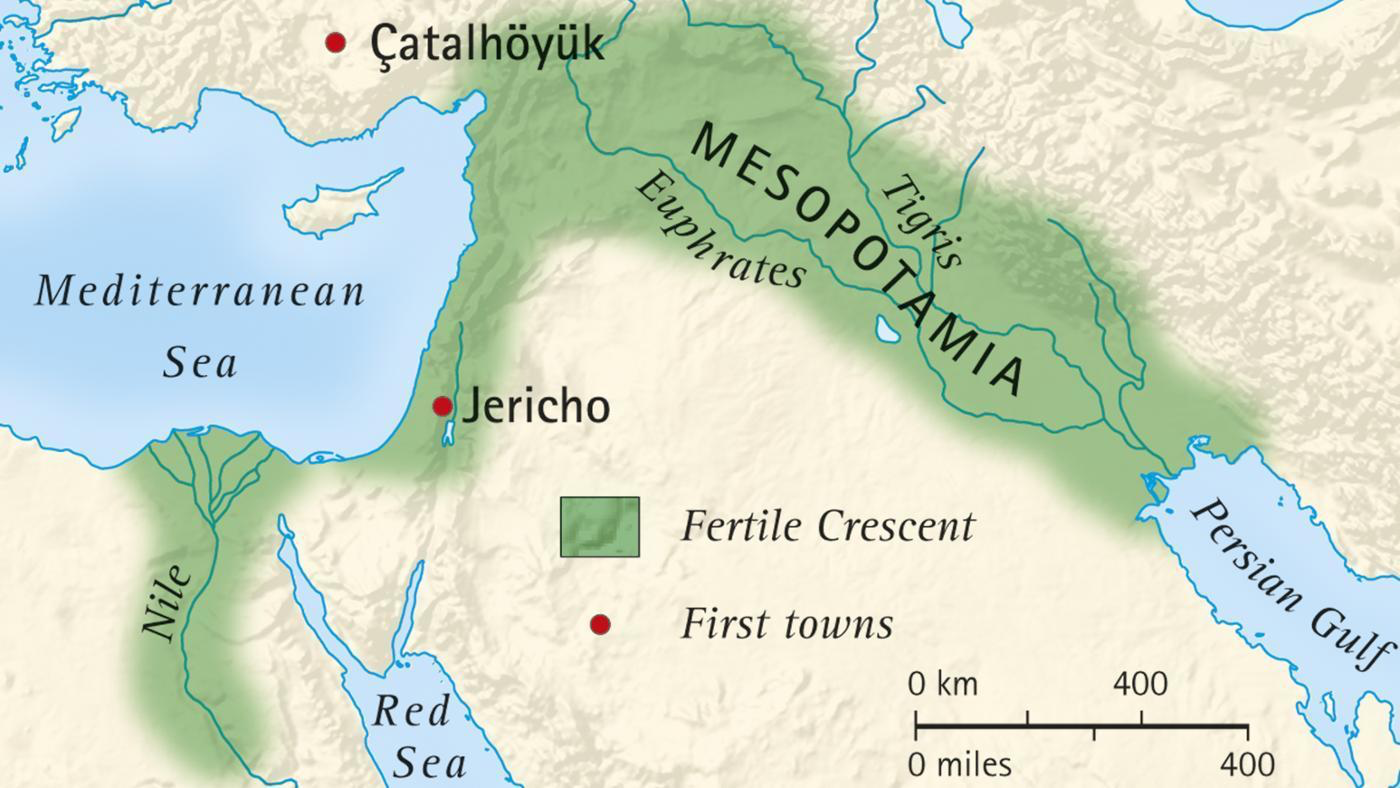 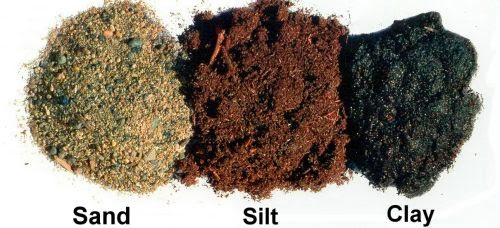 Silt
Flooding
Effect of Geography
Negative view of life, the gods, and the afterlife 

Open land-easy to invade, difficult to hold 

Poor resources
City-states
Government-king (monarchy), usually related to the gods somehow, council or assembly of nobles to govern, scribes 

Religion-polytheistic, cruel gods, controlled events in the world, had priesthood and ziggurats 

Trade-traded with Egypt and Indus River Valley civilization, poor in resources: traded for copper, wood, gold, tin 

Technology-writing, the wheel, bronze, the sail, the plow geometry, walled cities
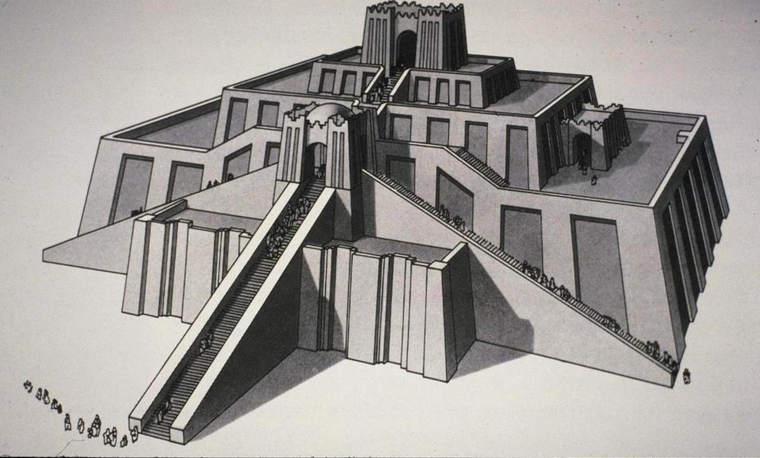 Ziggurat from the City of Ur
American Troops, 2003, Iraq
Directions- Jigsaw Activity
Four different groups (Assyria, Akkad, Babylon, and Sumer) 
Remember your number (1, 2, 3, 4 or 5) 
Read your passage, answer the questions, and fill out your box in the graphic organizer
Group up with your numbers and share out your information on Assyria, Sumer, etc. 
By the end of class, you should have the entire graphic organizer filled out